2019/3/7
学生会开春会议
会议内容
工作方针
人员分配
致命问题
主要项目
工作方针
工作方针
创造班级特色
创造学校特色
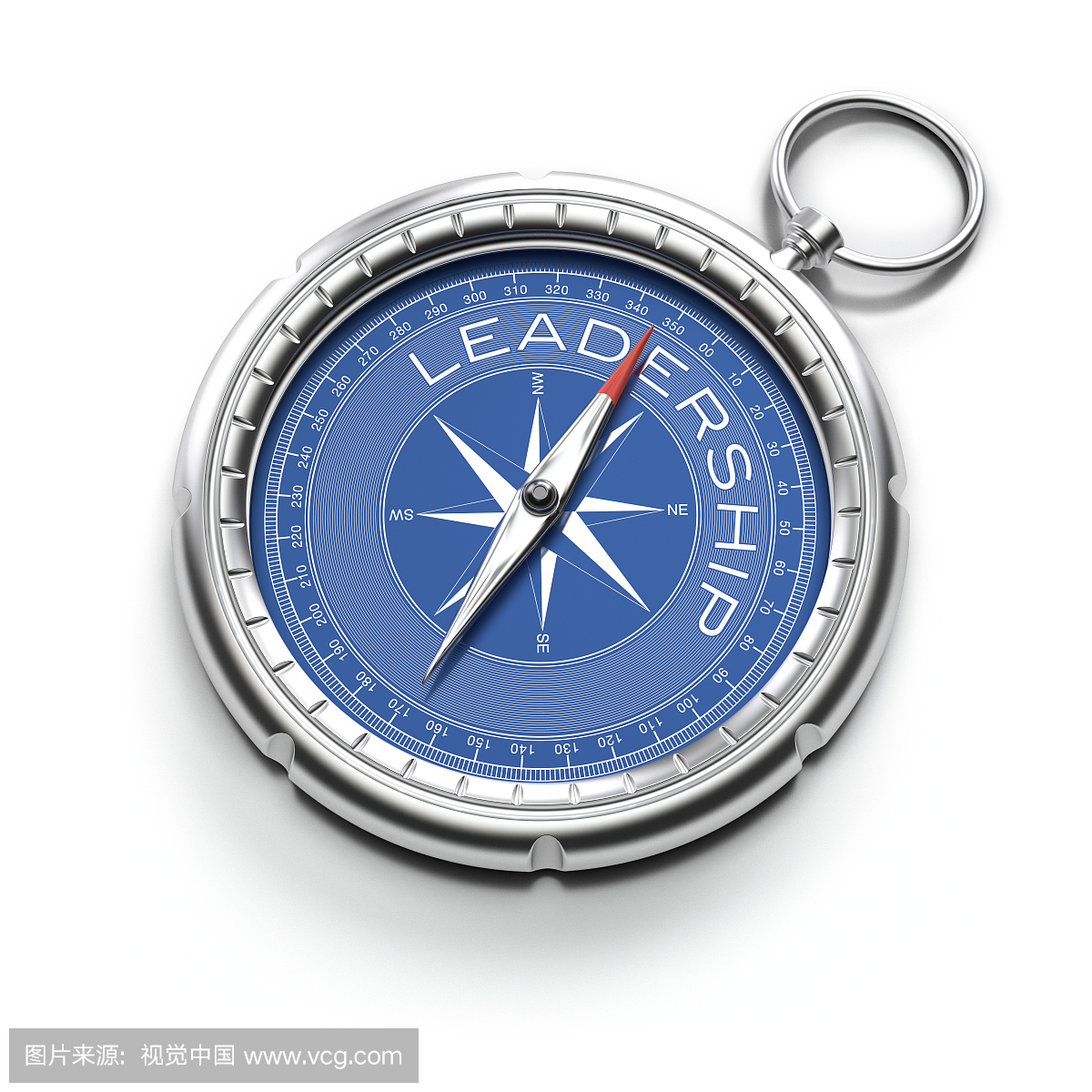 人员分配
主席部
组成：主席：王卓然		副主席：王一诺
职能（综合）：负责监督检查学生会各个部门;负责学生会会议组织工作；提出学生会总战略方针，指明发展方向
组织部
组成：部长：訾盈盈		副部长：李奕男
	部员：孙子俊、邢怡然、甘妍琦
职能（综合）：策划与组织各项学生活动，是学生会的中枢部门；在各种大型场合维持纪律
宣传部
组成：部长：罗天翔		副部长：王昱扬
	部员：龙叙燃、吴浩铭、张译元
职能（综合）：专门负责学校各种活动的宣传，出海报；检查学校班级的黑板报，并予以评分
生活部
组成：部长：何雨晴		副部长：李溪沫
	部员：赵炫博、严浩哲、杨青悦
职能（？）：检查全校各班级卫生以及纪律,并予以评分；了解同学的身心健康；一些体育事项中充当卫生部，提供医疗救济
学习部
组成：部长：童嘉毅		副部长：王一农
	部员：李旻昊、刘恩旭、江北
职能（专项）：负责监督各班学习情况；举办有关学习类比赛等大型活动；定期进行教辅工作
文艺部
组成：部长：徐禾		副部长：唐佳雯
	部员：徐艺嘉、刘杨帅恬
职能（专项）：举办学校文艺表演，如迎新晚会、联欢会、元旦汇演等
体育部
组成：部长：周雨曦		副部长：陈佳辉
	部员：张昊卓、赵凌轩、许景宁
职能（专项）：评出各班级广播体操分数，开展校运会、篮球比赛等项目活动
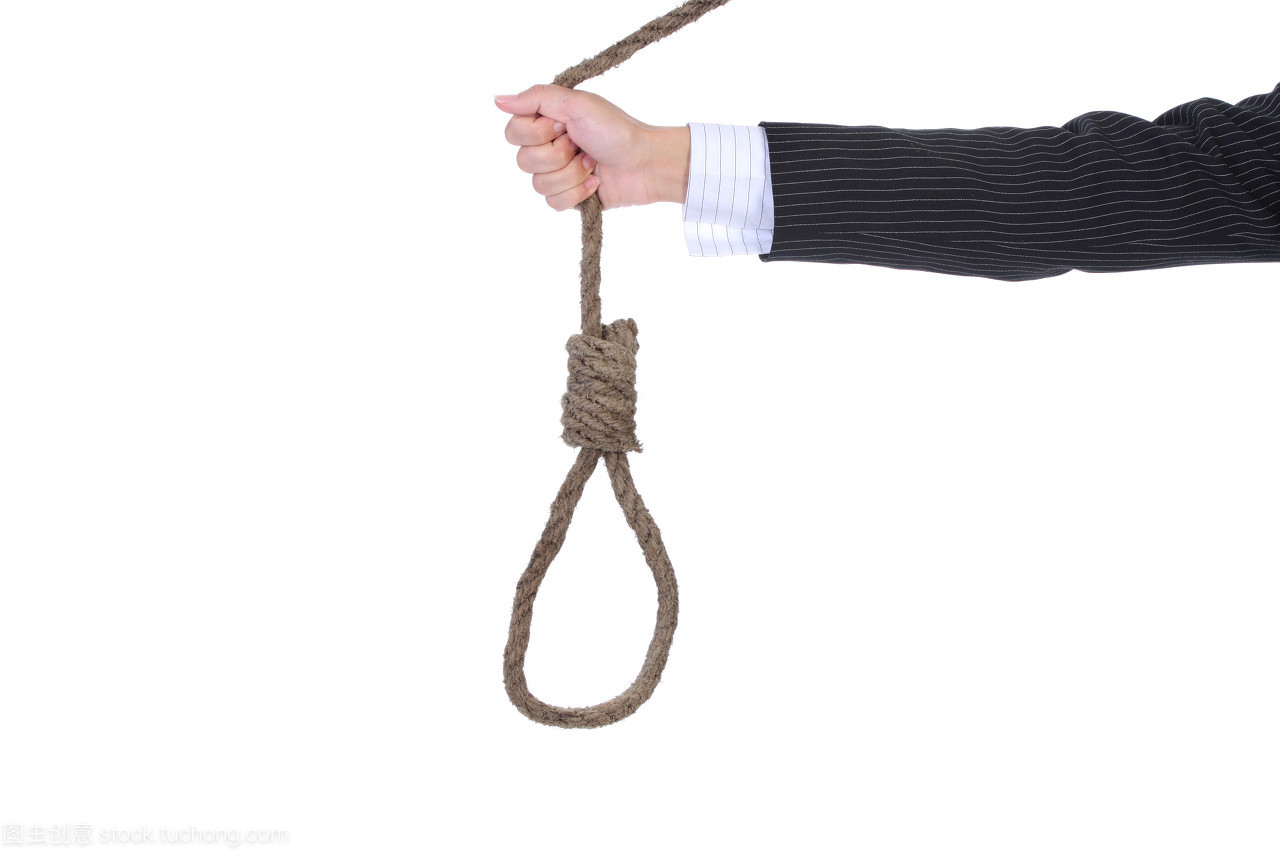 致命问题
交流
缺乏日常工作的交流
	解决：新会议方式
交接；经验传授
	解决：编写学生会工作手册
“费力不讨好”
阐释：一些工作消耗了部员很多精力但实质效益差
表现：周二广播；纪检工作；同学的“不过瘾”情绪
解决：取消/变更；加强宣传工作
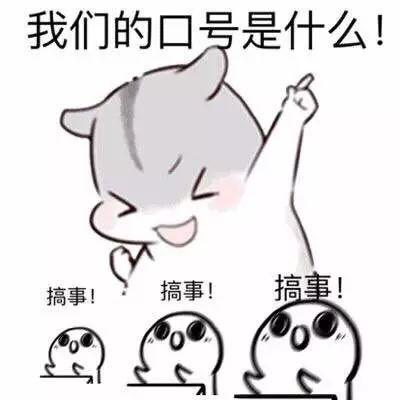 主要项目
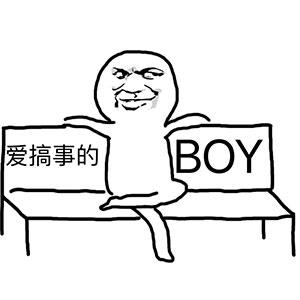 学生会工作手册
目的：加强交接工作，把握关键一棒
意义：标志着学生会工作有序化、程序化以及学生会发展可持续化。
主要负责人：王卓然、王一诺以及各部部长
学生会公众号
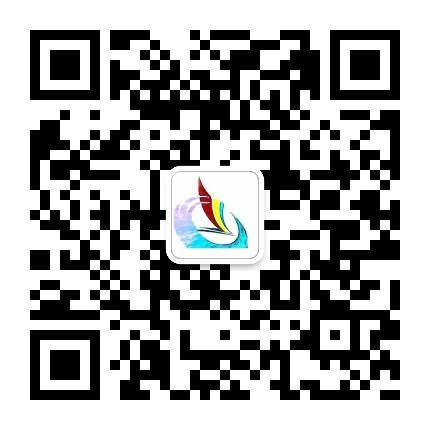 目的：加强宣传工作
意义：标志着学生会走出校园
主要负责人：王卓然，罗天翔
内容：往期活动（宣传部）
	生存手册：生活贴士（生活部）、学习方法（学习部）、
		动感音乐（文艺部）、锻炼技巧（体育部）
	关于我们（组织部&主席部）
2019/3/7
春天来了…学生会新的征程——开启